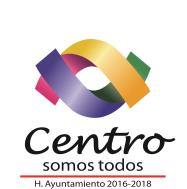 H. AYUNTAMIENTO CONSTITUCIONAL DE CENTRO
DIRECCIÓN DE OBRAS, ORDENAMIENTO TERRITORIAL Y SERVICIOS MUNICIPALES
SUBDIRECCIÓN DE REGULACIÓN Y GESTION URBANA
VILLAHERMOSA,   TABASCO A _____ DE ____________DEL 201_____                                                                                          FOLIO: _______________
OBRA SOLICITADA:        OCUPACIÓN DE LA VÍA PUBLICA             RUPTURA DE PAVIMENTO               CONSTRUCCIÓN DE RAMPA
SOLICITUD:                                              NUEVO INGRESO                                            REVALIDACIÓN
SOLICITANTE                            PERSONA FÍSICA                                  JURÍDICO – COLECTIVAS                                          OTROS
NOMBRE O RAZÓN SOCIAL:  ___________________________________________________________         FIRMA:  _____________________________
DOMICILIO:  ___________________________________________________________________________          R.F.C.:  _____________________________
COLONIA O FRACCIONAMIENTO:  ____________________________________ MUNICIPIO:  __________________TEL:  ______________________
DATOS DEL PREDIO
PROPIETARIO:  ________________________________________________________________________        FIRMA:  _____________________________
CALLE:  _______________________________________________________________________ NUMERO OFICIAL:  _____________________________
COL. O FRACC.: ___________________________ CTA. PREDIAL: _________  RUSTICO:  _____  URBANO: _________  C. P.:  ________________
DATOS DE LA RUPTURA
EN ARROYO:      ASFALTO: _________ ML           HIDRÁULICO: __________ ML.       EN BANQUETA: ___________ML.     TOTAL: ________   ML
PARA QUE SE UTILIZARÁ:
PARA INSTALACIONES DE LÍNEAS TELEFÓNICA
PARA REPARACIÓN O MODIFICACIÓN DE LA VÍA PUBLICA
INTERCONEXIÓN A LA RED DE C.F.E.
OTROS, ESPECIFICAR: __________________________________________________
INTERCONEXIÓN A LA RED DE AGUA POTABLE
INTERCONEXIÓN A LA RED DE DRENAJE SANITARIO
INTERCONEXIÓN A LA RED DE AGUA PLUVIAL
ADOSAMIENTO DE INSTALACIONES EN PUENTES
REQUISITOS:
COPIA DE LA CREDENCIAL DE ELECTOR DEL PROPIETARIO O REPRESENTANTE LEGAL
ACTA CONSTITUTIVA DE LA EMPRESA
PROYECTO CORRESPONDIENTE
UBICACIÓN DE LA OCUPACIÓN
PROPIETARIO:  ________________________________________________________________________        FIRMA:  _____________________________
CALLE:  _______________________________________________________________________ NUMERO OFICIAL:  _____________________________
COL. O FRACC.: ___________________________ CTA. PREDIAL: _________  RUSTICO:  _____  URBANO: _________  C. P.:  ________________
OCUPACIÓN DE LA VÍA PUBLICA CON:
ARENA          CIMBRA           GRAVA           ANDAMIO          VARILLA             TAPIAL            OTROS, ESPECIFICAR: ______________________
DÍAS DE OCUPACIÓN:
1 DÍA                                        2 DÍAS                                            3 DÍAS
REQUISITOS:
COPIA DE LA BOLETA PREDIAL AL CORRIENTE DE PAGO
CROQUIS DE UBICACIÓN DE LA OCUPACIÓN
COPIA DE PERMISO O LICENCIA DE CONSTRUCCIÓN
UBICACIÓN DE LA RAMPA
PROPIETARIO:  __________________________________________________________________________  FIRMA:  _____________________________
CALLE:  _______________________________________________________________________ NUMERO OFICIAL:  _____________________________
COL. O FRACC.: ___________________________ CTA. PREDIAL: _________  RUSTICO:  _____  URBANO: _________  C. P.:  ________________
METROS LINEALES DE LA RAMPA:  _______________________________________________________________________________
REQUISITOS:
COPIA DE LA BOLETA PREDIAL AL CORRIENTE DE PAGO
CROQUIS DE UBICACIÓN DE LA RAMPA